Улочки, которые поглотил Новый Арбат
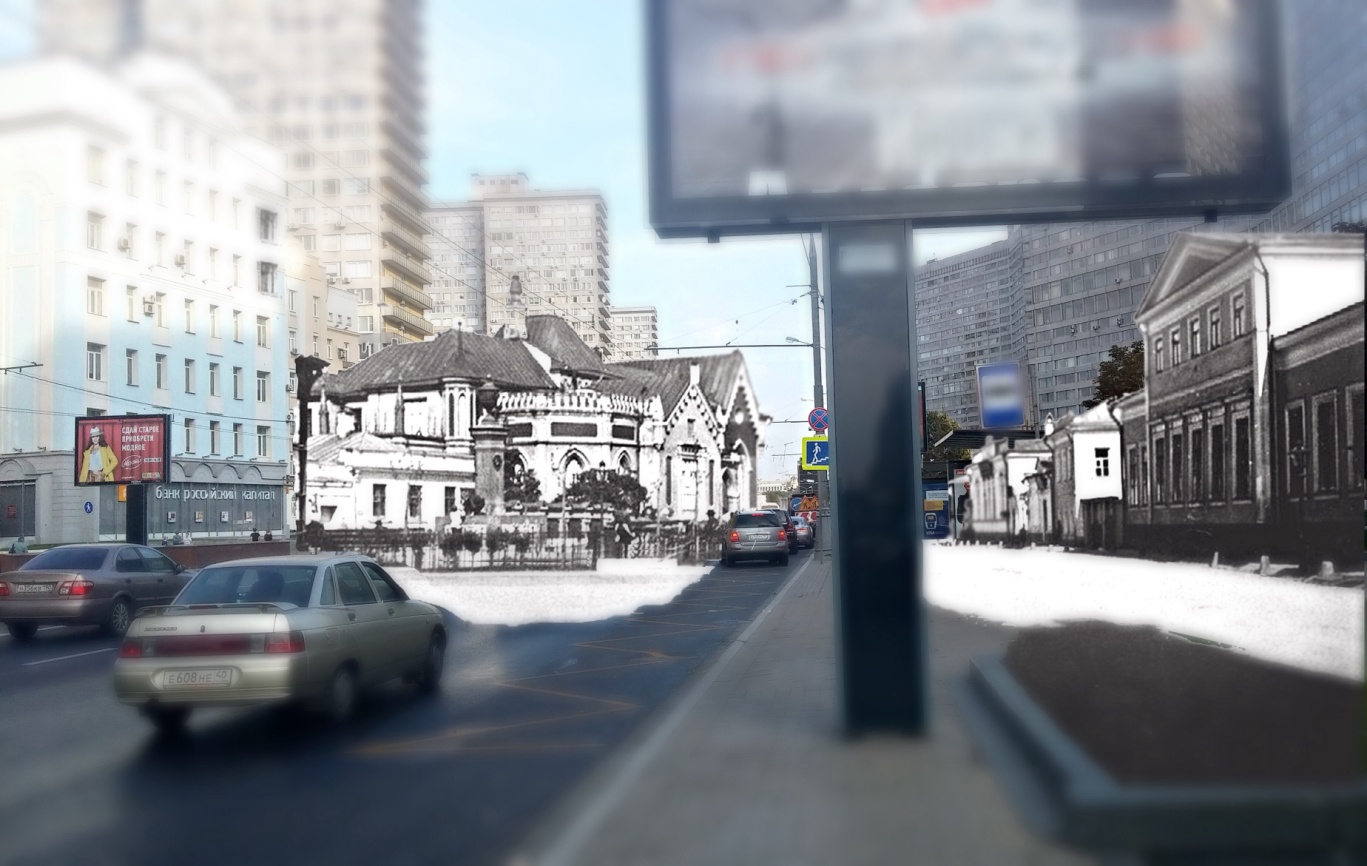 Вид от больницы имени Снигирева на дом Мазурина, Хамякова и училище Гнесиных.
Консультант: Храмцова Наталья Игоревна 
Руководитель: Дорофеева Анна 7 «В»
Сергеева Екатерина 7 «А»
Проблемы проекта
Сегодня, согласно статистическим данным, лишь 1% населения волнует проблема сохранности исторического облика столицы
 Сейчас часто сносят памятники архитектуры, надстраивают дома так, что меняется вид до неузнаваемости, а после реставрации пропадает сам дух старины
 За последние 12 лет под ковш бульдозера отправилось около 200 строений XII-XIX веков, в том числе и дома, связанные с именами великих людей
 Большинство ликвидированных памятников заменяется их бетонными копиями.
Актуальность проекта
запущенный в советское время процесс сноса старой Москвы продолжается и по сей день
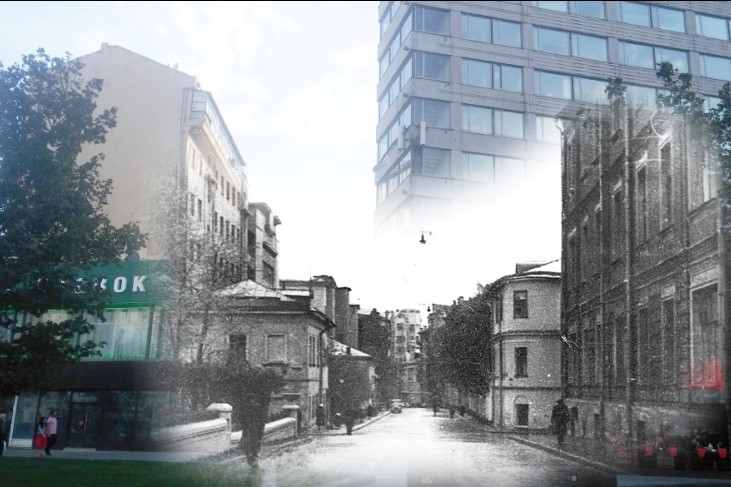 Большой Николопесковский переулок
Цели
Привлечь внимание учеников гимназии к проблеме на примере улицы Новый Арбат
 Запечатлеть пока еще не до конца ушедшие воспоминания об Арбате
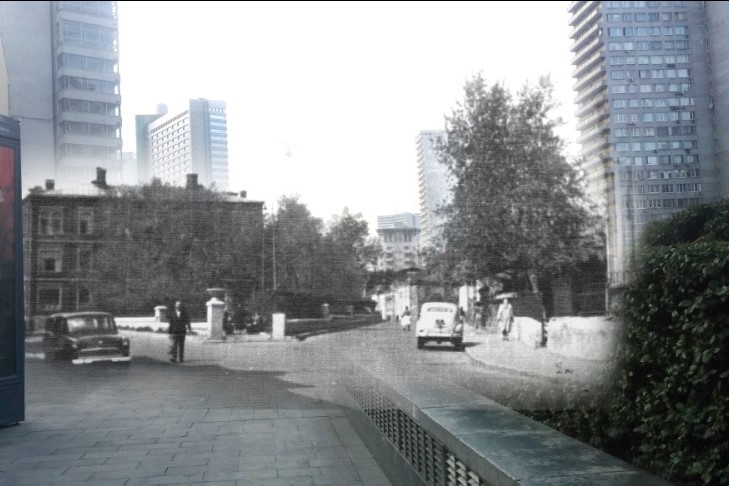 Больница им. Снегирева на Собачьей площадке.
Задачи проекта
защитить тему проекта
 провести опрос среди гимназистов (чтобы подтвердить или опровергнуть статистические данные, указанные в проблеме)
 найти информацию по теме
 определить по имеющимся в интернете фотографиям и картам прошлого местонахождение, снесенных при строительстве Нового Арбата (бывшего проспекта Калинина)
 разрекламировать «Арбатские  посиделки» 
 провести их 
 составить буклет
 сделать рекламу проекта
 защитить проект.
Распределение обязанностей
Дорофеева Анна: 
 регистрация на сайте и заполнение страницы
 подготовка к защите темы 
 поиск информации об улицах: Большая и Малая Молчановка, Поварская (севернее Нового Арбата) 
 подготовка Арбатских посиделок 
 составление буклета
 составление презентации и текста к защите
Сергеева Екатерина: 
 подготовка к защите темы
 поиск информации о Собачьей площадке, Кречетниковском и Собачьем переулках 
 составление текста и презентации к посиделкам
 подготовка материала к буклету 
 проведение посиделок 
 подготовка к защите проекта.
Основные этапы проекта
Проведение анкетирования у 7-ых и 9-ых классов показало, что в целом ученики не очень заинтересованы в этой теме, так как на ключевой вопросе, о том как относится проспект Калинина к Арбату правильно ответило только несколько человек
Результаты анкетирования
Реклама посиделок: 
для рекламы посиделок мы повесели плакат на первом этаже и раздавали листовки.
Проведение посиделок: 
Мы засняли их на камеру и после проведения собрали отзывы. (9.12)
Примечание: не смотря на то, что мы достаточно разрекламировали посиделки на них пришло не так много людей, как мы ожидали. Это подтверждает значимость проблемы.
Проведение урока у 7 «Б»: 
Мы учли замечания из рецензии и поэтому провели урок, чтобы распространить продукты. (23.12)
На посиделках и уроке мы постарались донести, что прежде, чем что-то сносить нужно ни один раз подумать о том что останется потомкам, смогут ли они увидеть Москву не только на старых фотографиях.
Буклет: В буклет мы поместили совмещенные фотографии (современных улиц с фотографиями несохранившихся зданий),  и информацию о них.
Критерии оценивания
Критерии оценивания буклета
 содержание 
 оформление 
 аккуратность 
 расположение информации и фотографий
 продуманность
 общее впечатление
 оценка рецензента
Критерии оценивания посиделок и урока 
 оценивание по отзывам (проведение) 
 содержание и качество презентации 
 реклама
 организация
 оценка рецензента
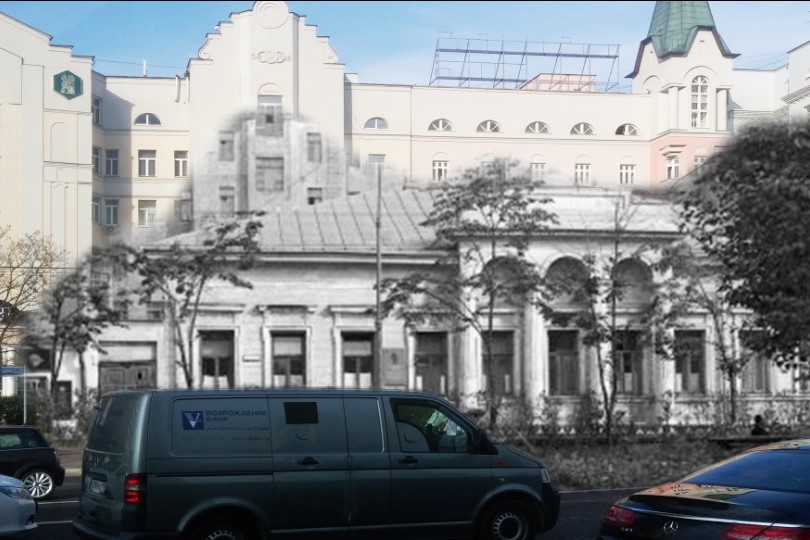 Дом Левенталь. Вид сквозь сквер Собачей площадки
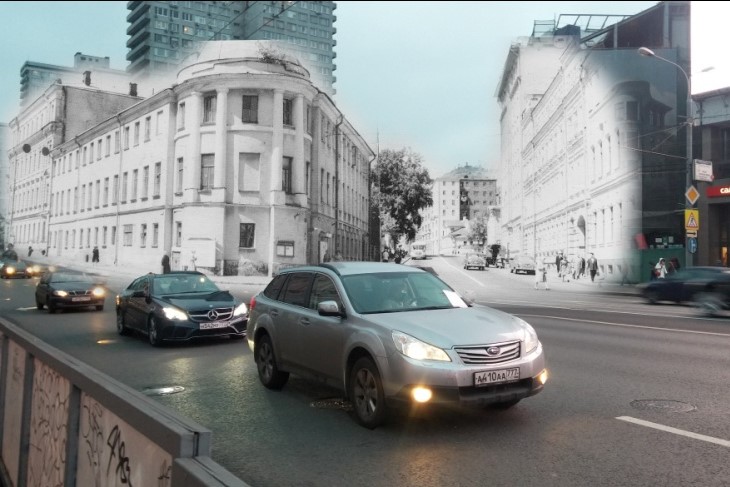 Гимназия на углу Большой Молчановки и Поварской.
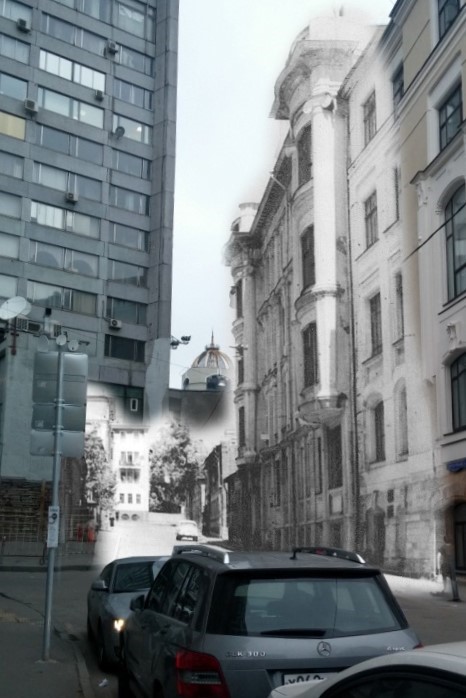 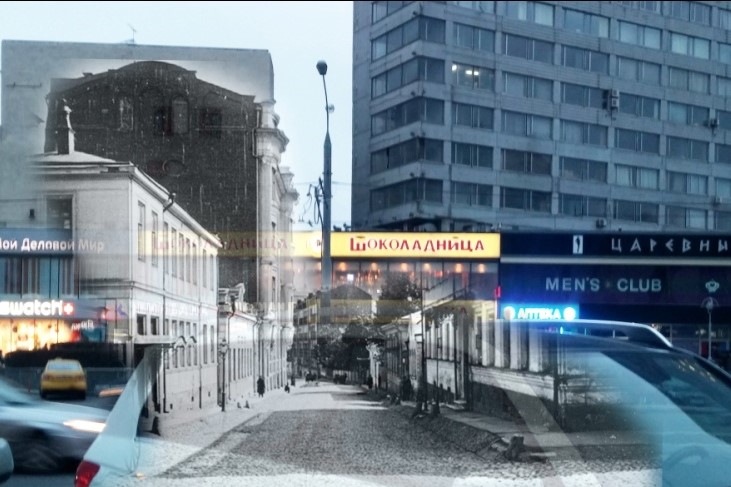 Серебряный переулок в сторону Большой Молчановки
Ныне несуществующий Кречетниковский переулок
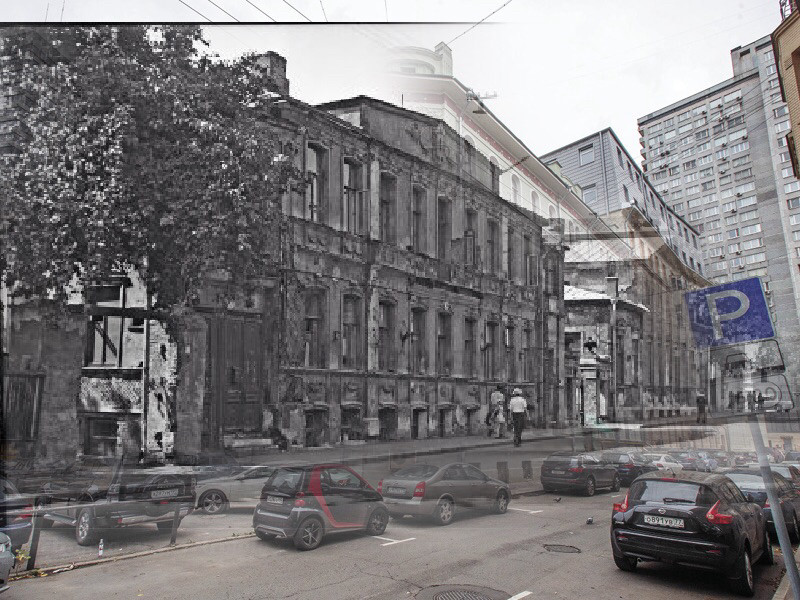 Особняки Лопухиных
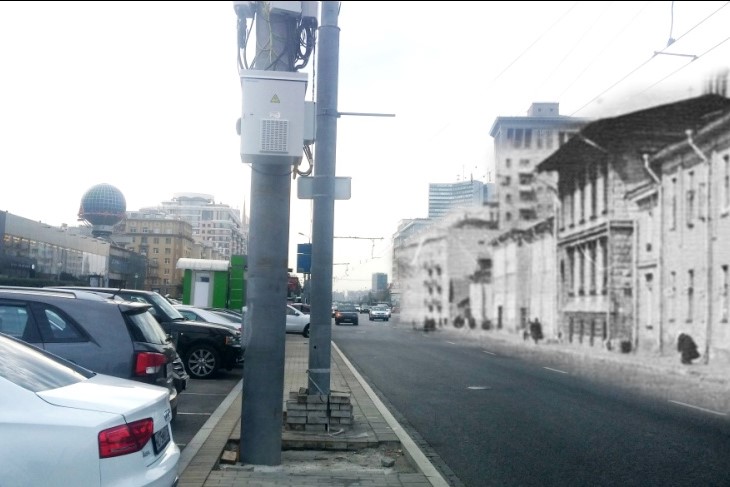 Переулок в сторону улицы Арбат.
Спасибо за внимание!